CoAlt: ELA and Math (DLM)
Introduction (CoAlt)
Science & Social Studies
Paper based
Registrations are through PAnext
SS: 4 & 7 if peers are taking
SC: 5,8, & 11
Test window: April 9-27
High School Science may start earlier with CDE approval (as early as March 26)
Introduction
ELA & Math
Computer based
Registration is through Educator Portal
Students test using KITE
3-8 alternate to CMAS ELA and Math
9-11 alternate to College Board PSAT/SAT
Test window: April 9-27

*Note: If a district applies for an early window for ELA and Math, then the early window also applies to CoAlt.
DAC Activities
Enroll students
Verify enrollment from CDE
Verify student grade
Upload/Input users
Train teachers
Create Rosters
Monitor testing progress
http://dynamiclearningmaps.org/colorado
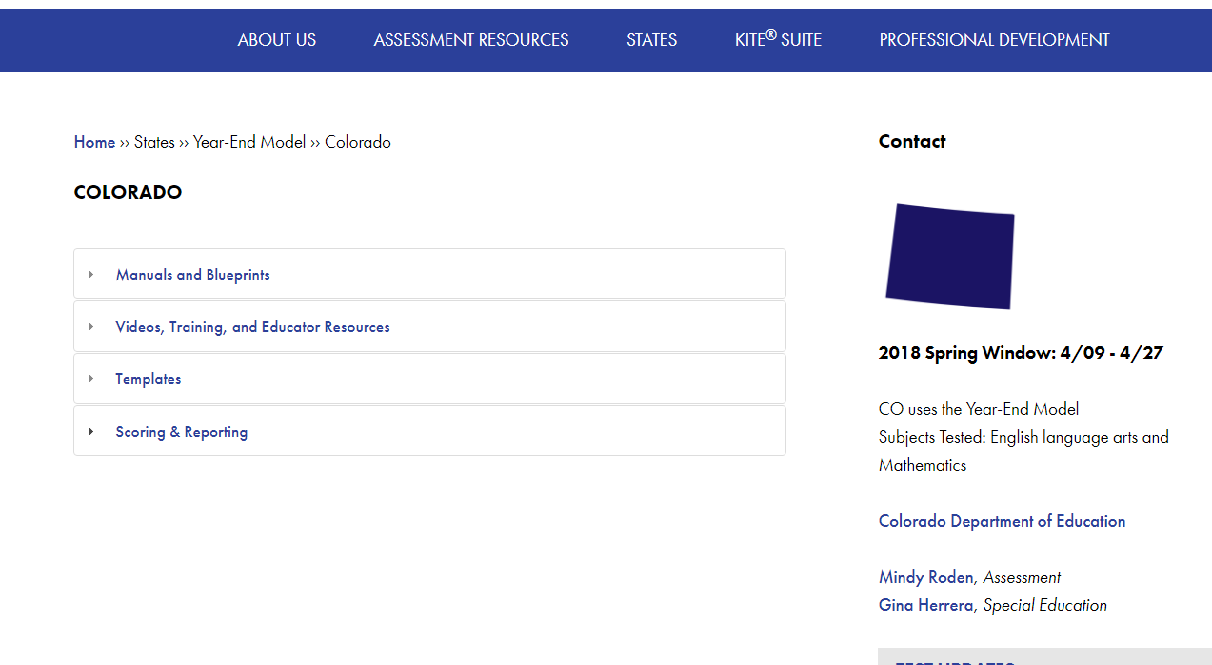 http://www.cde.state.co.us/assessment/newassess-coaltelam
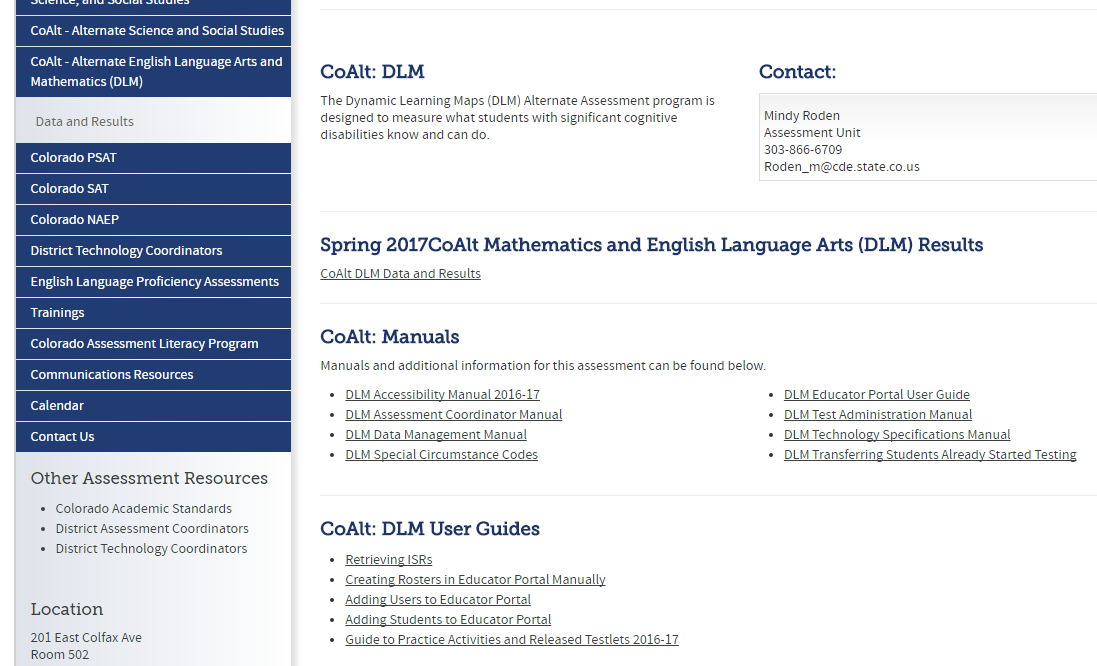 Adding Users
Adding Users
Two ways to add users: 
User Upload template
User Interface
Edit user information instead of creating new account:
Name change
Email change
School change
Educator Portal account creates Moodle account
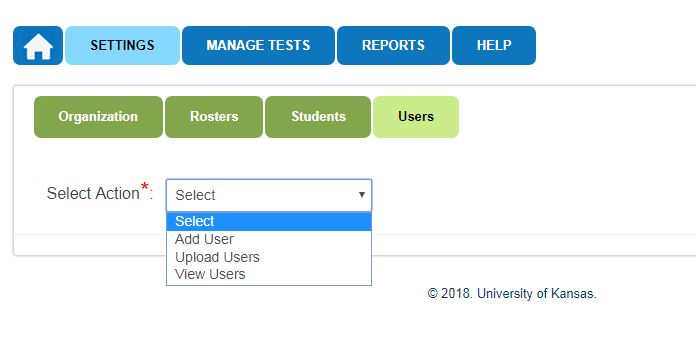 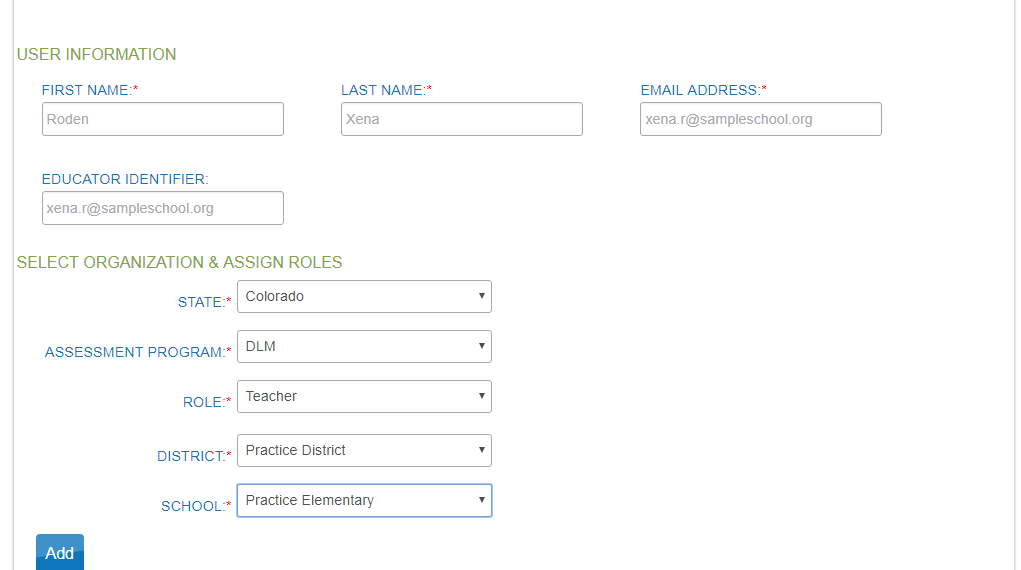 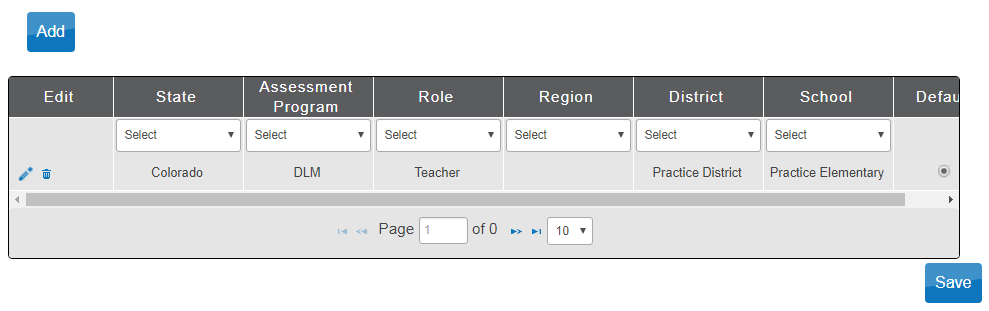 Enrolling Students
Enroll Students
2 ways to enroll
	User Interface
	CSV file upload
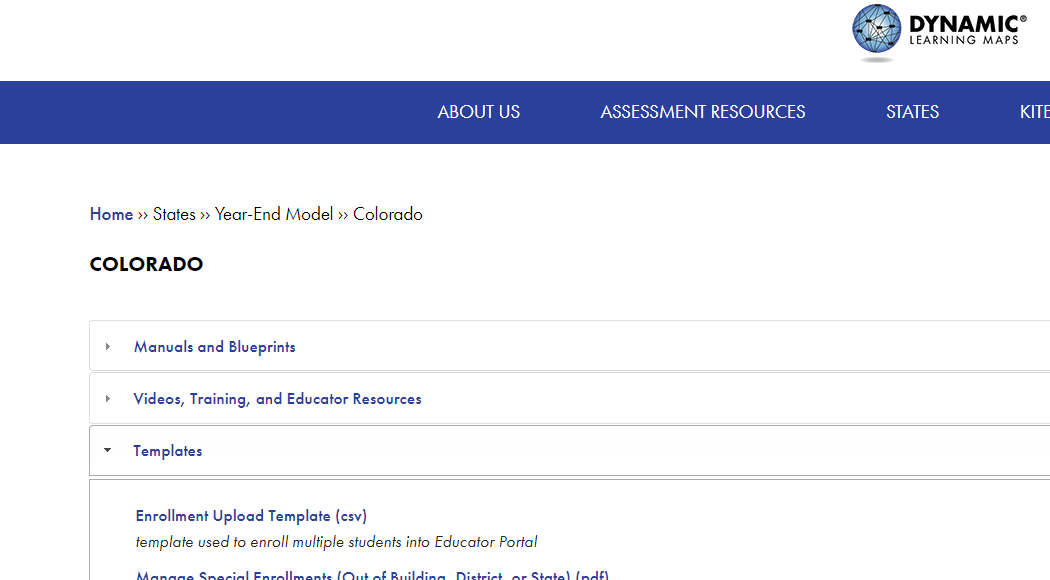 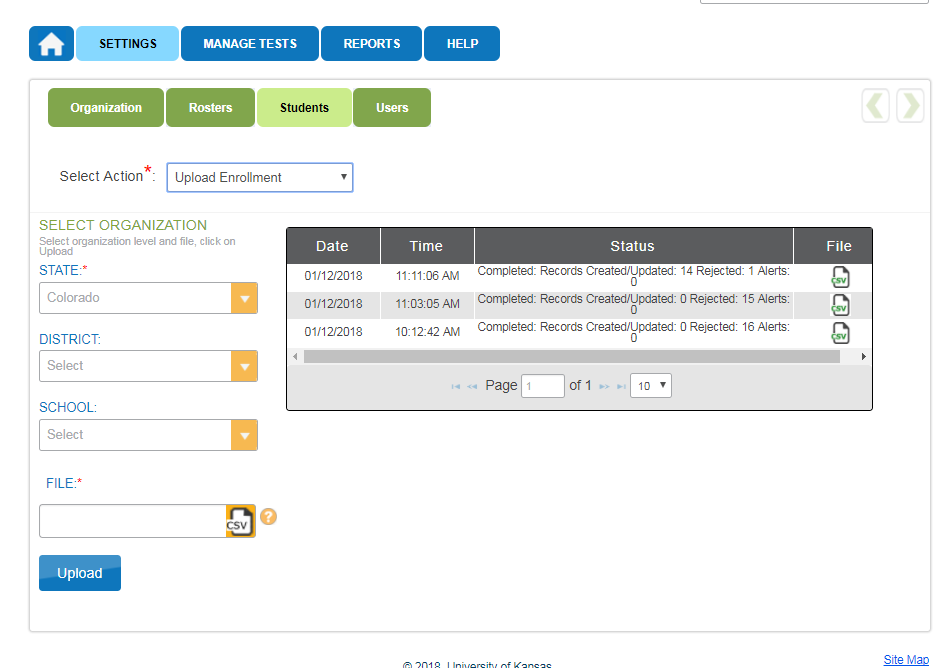 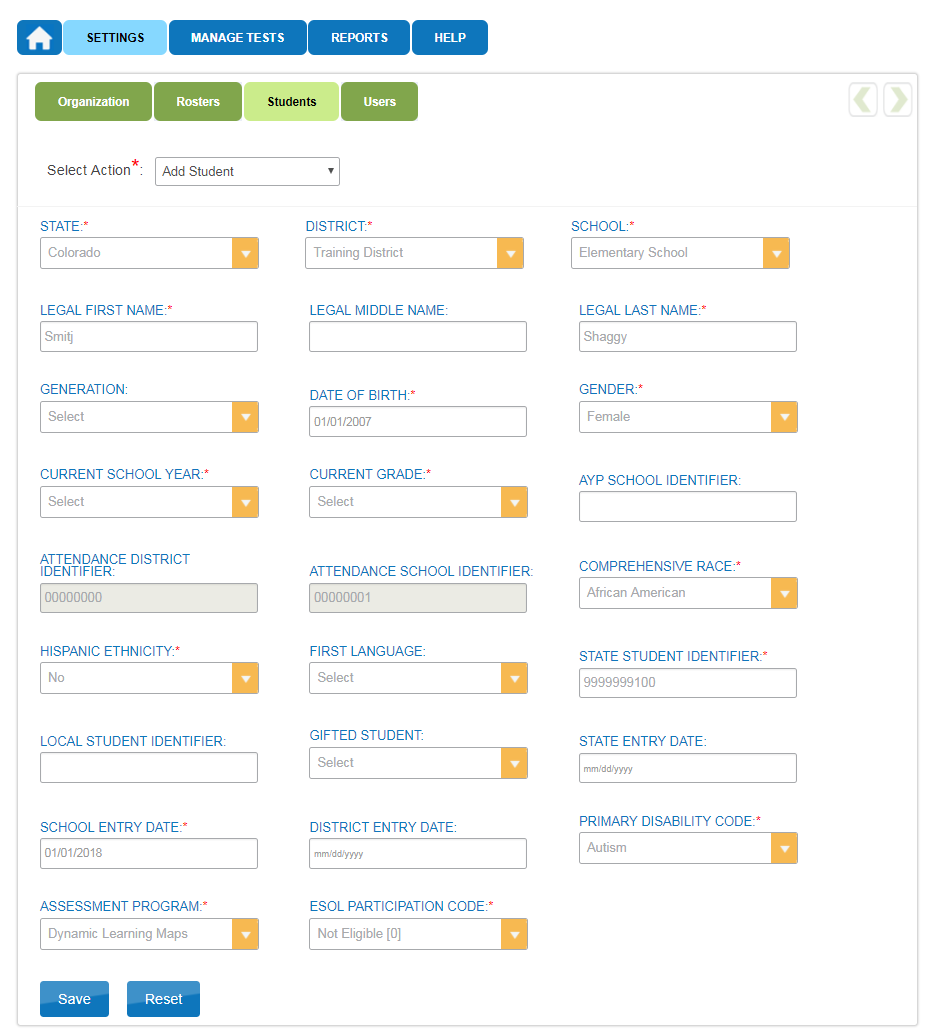 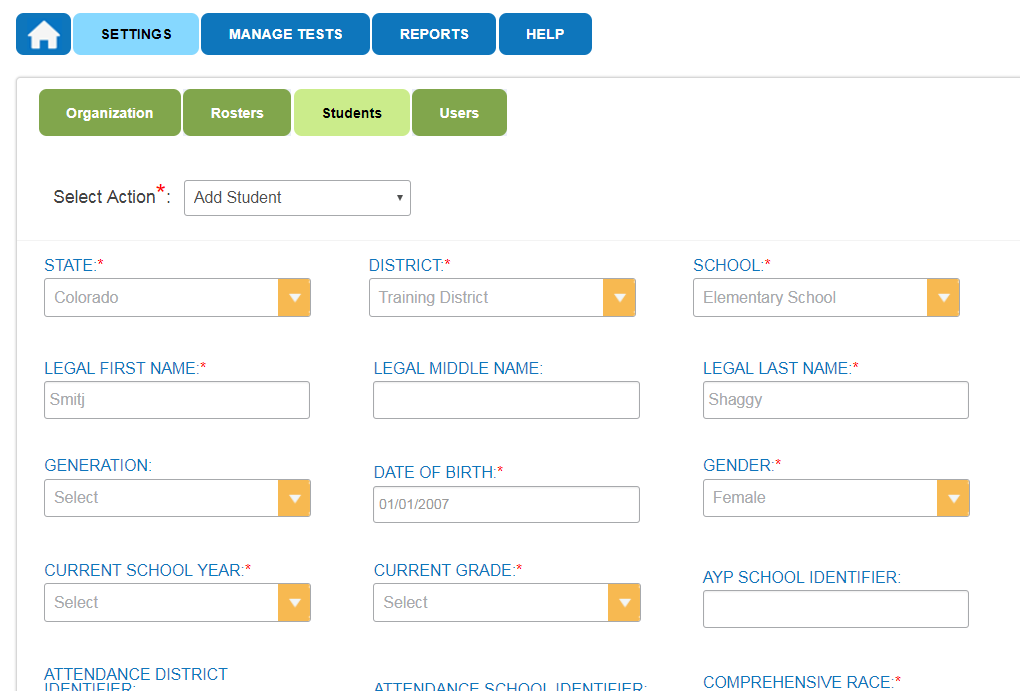 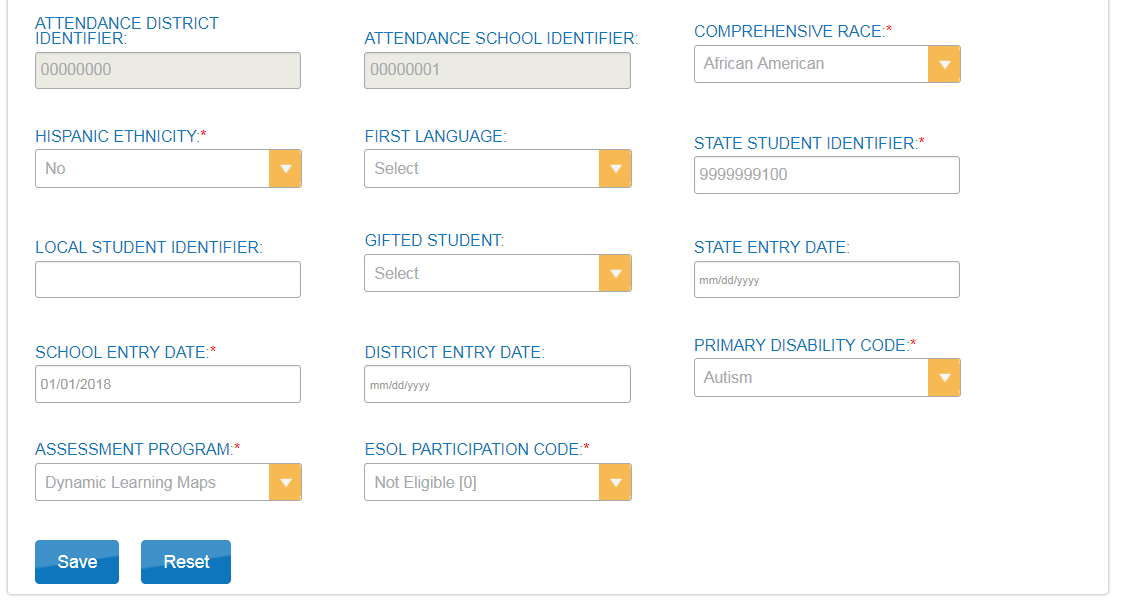 Creating Rosters
Rostering
All students are rostered to 2 separate rosters
Math
ELA 
Do not create a roster for Science or Social Studies (PAnext)
Recommended naming conventions
Last name_subject
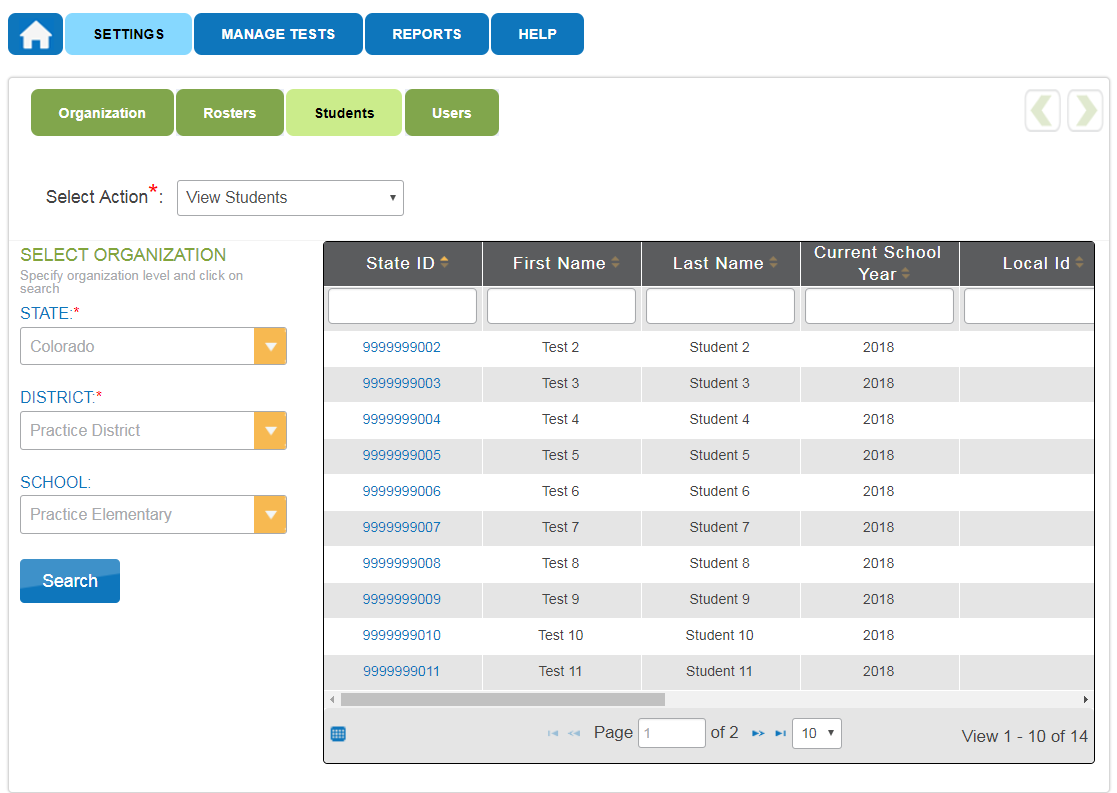 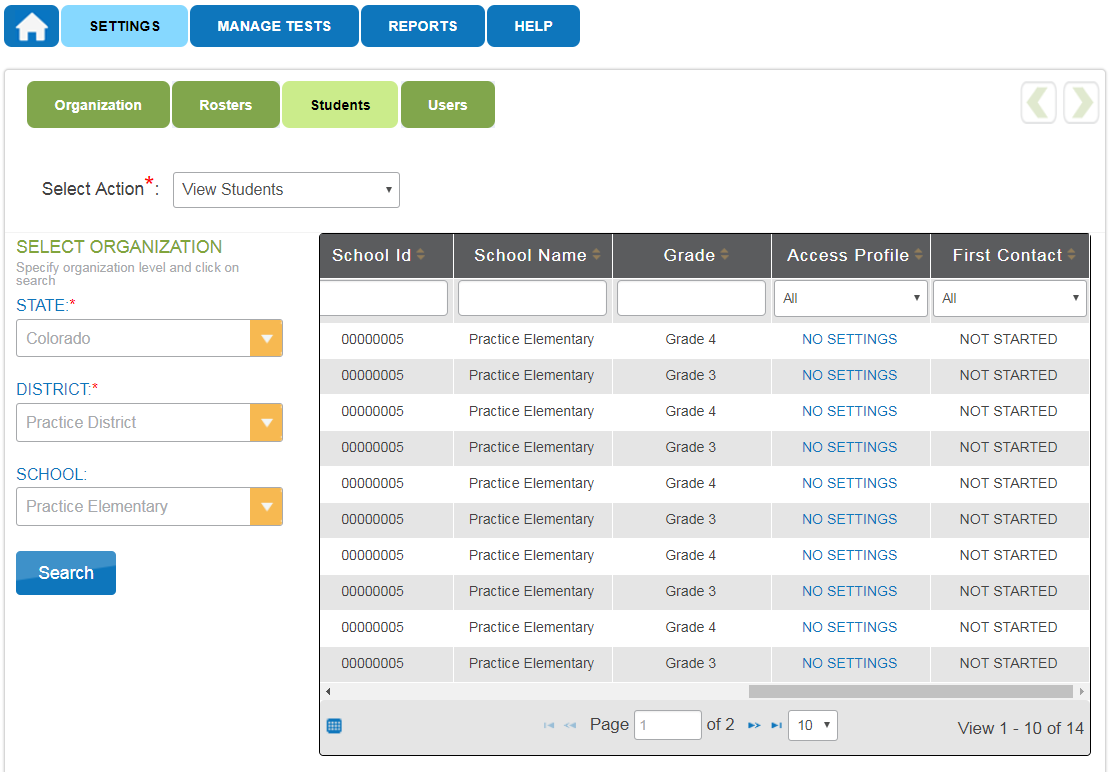 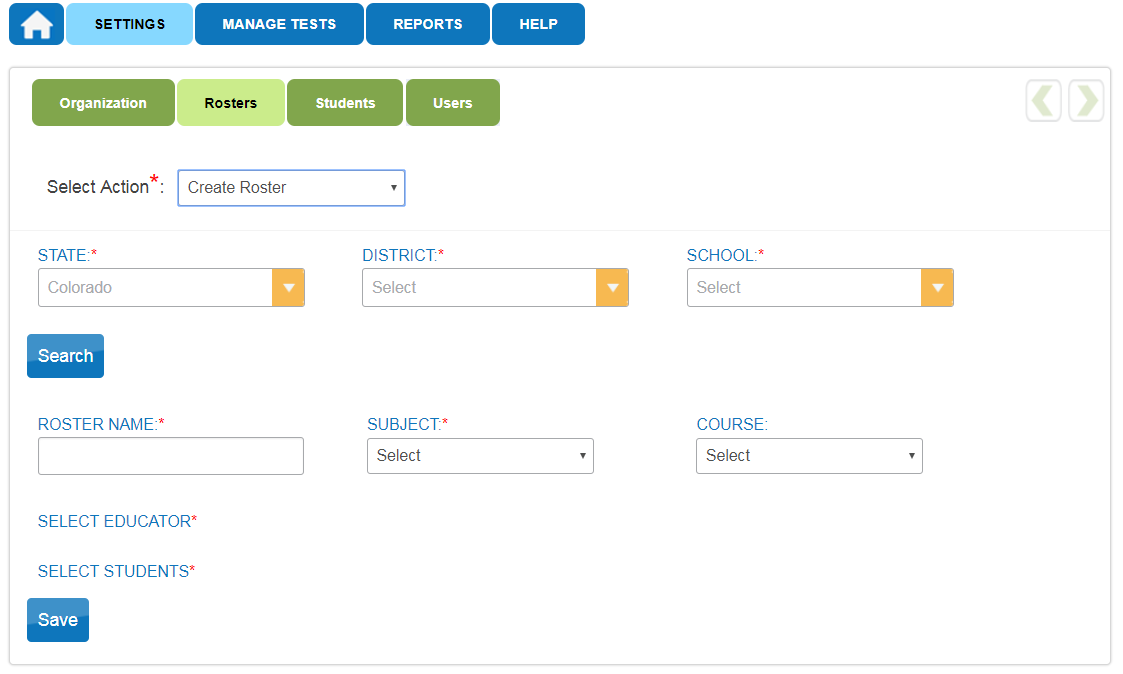 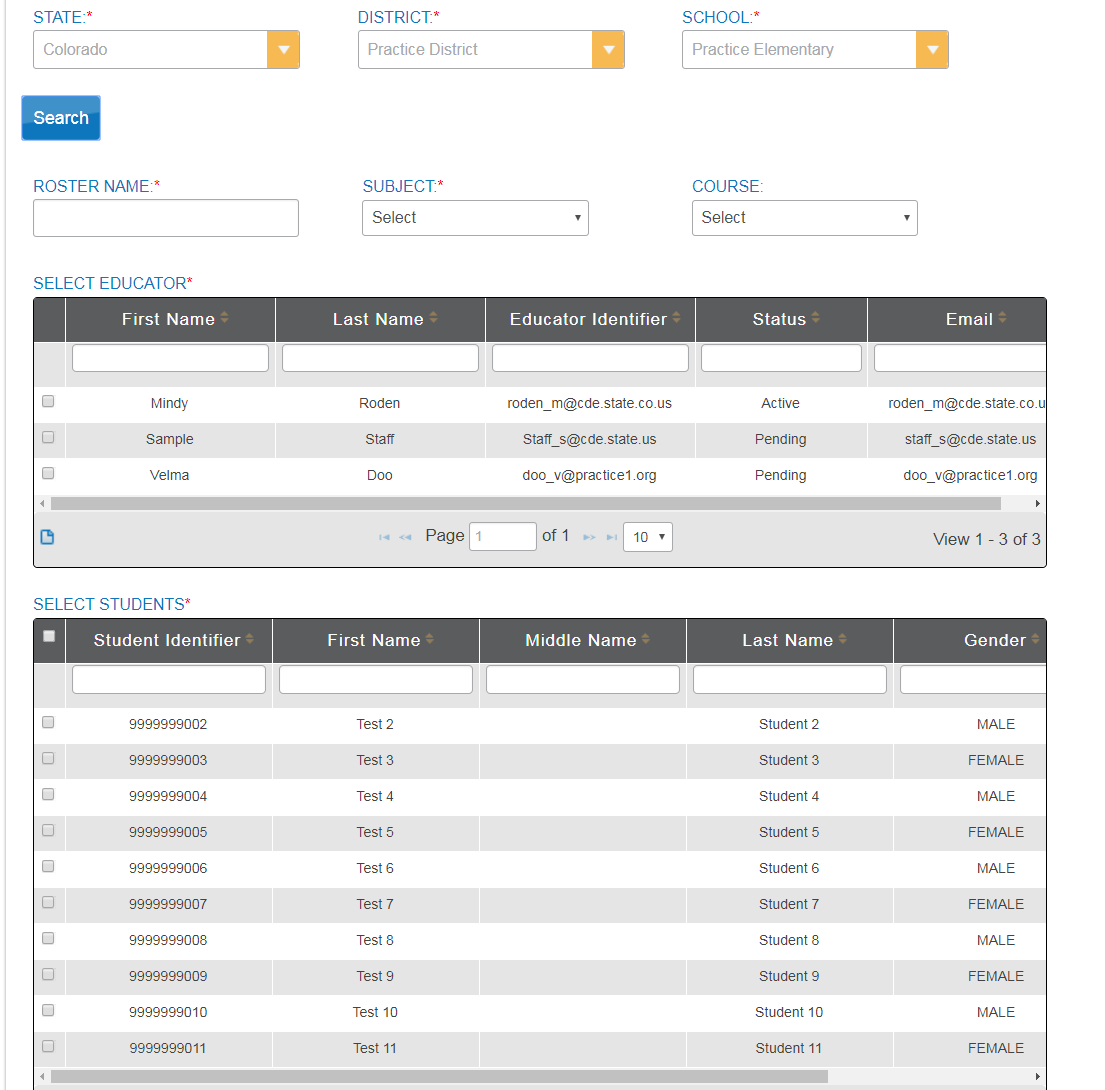 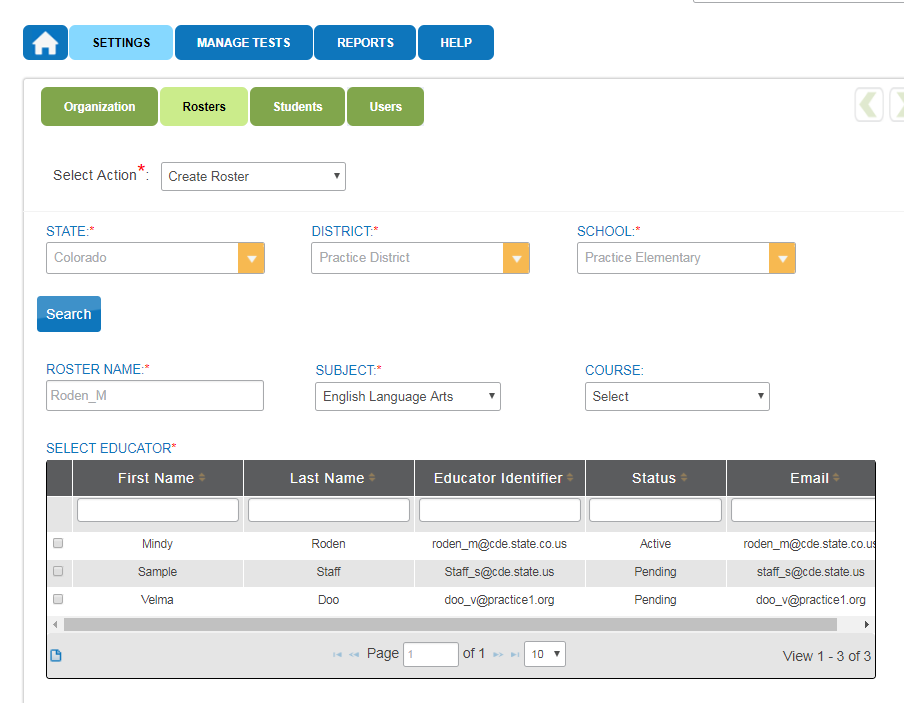 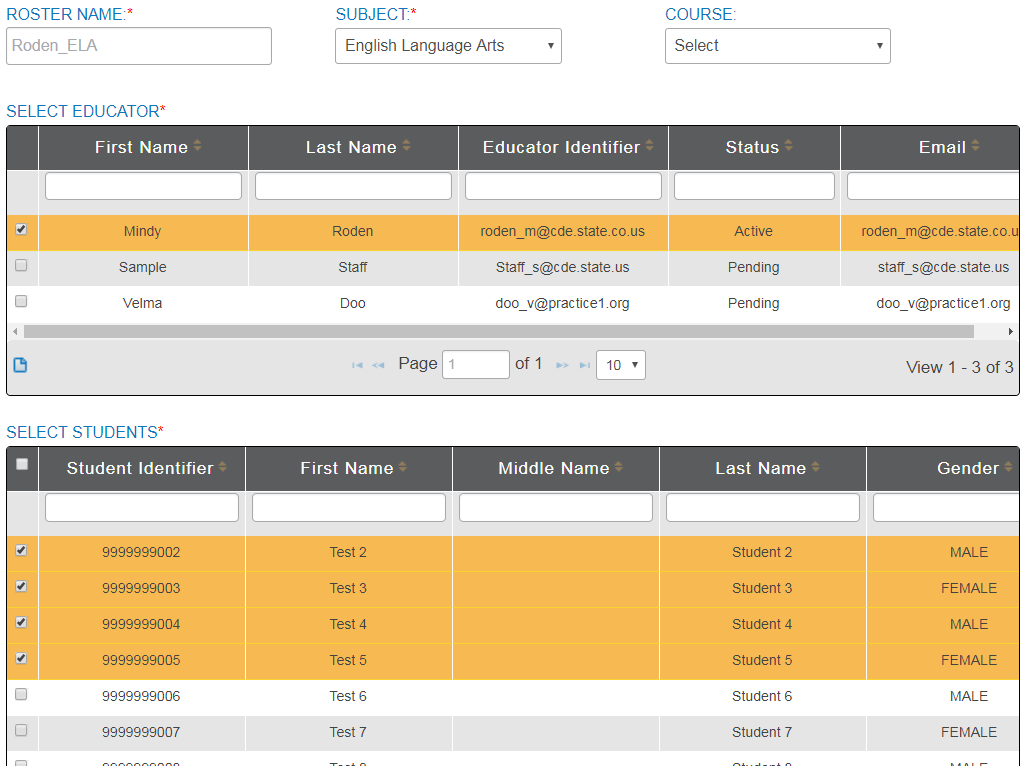 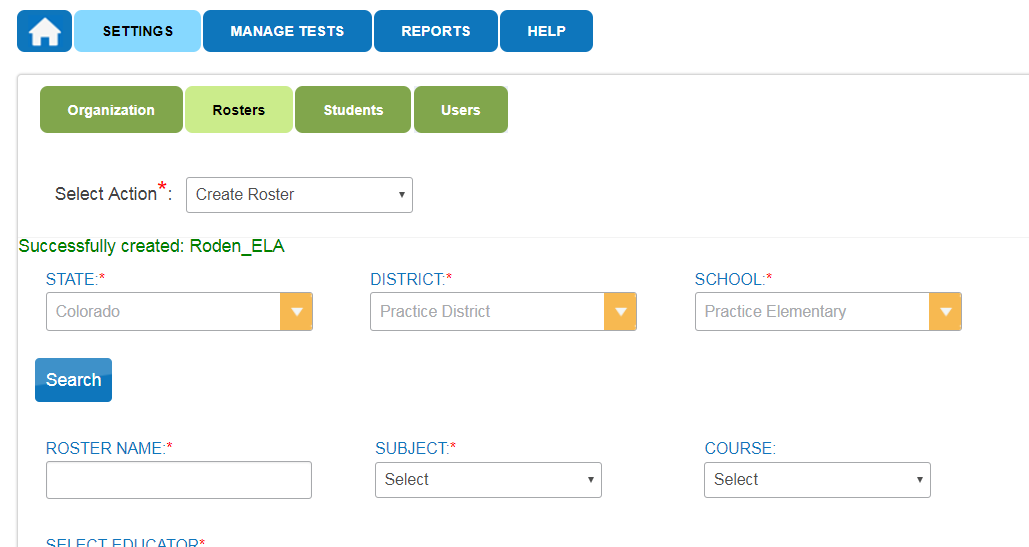 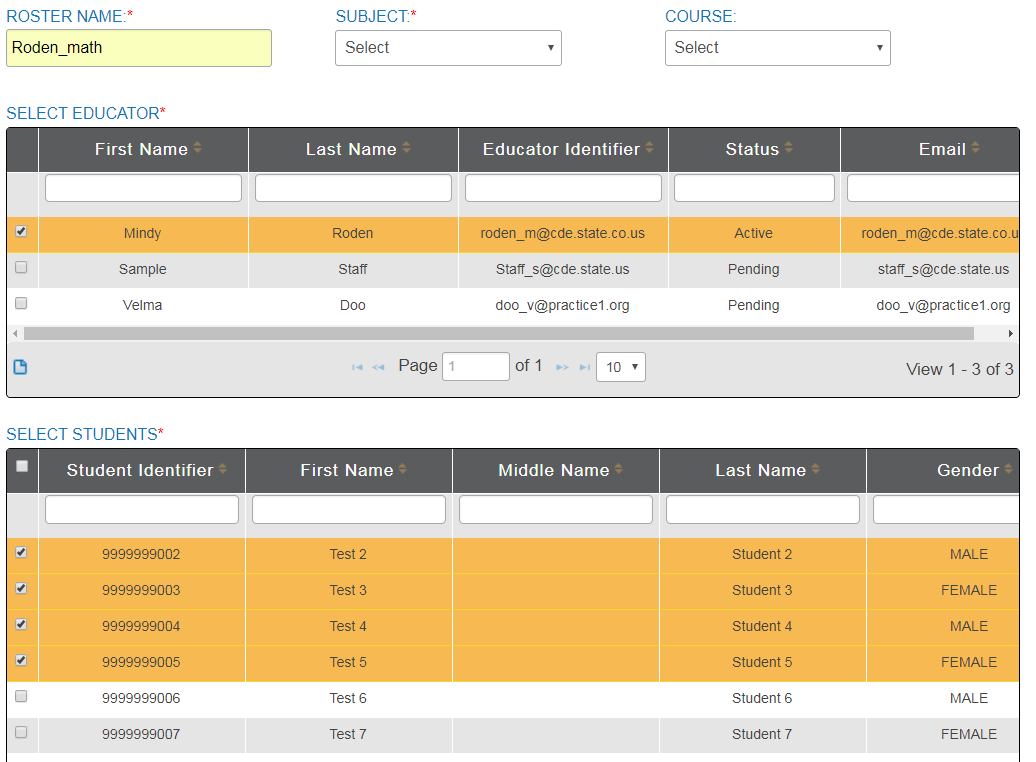 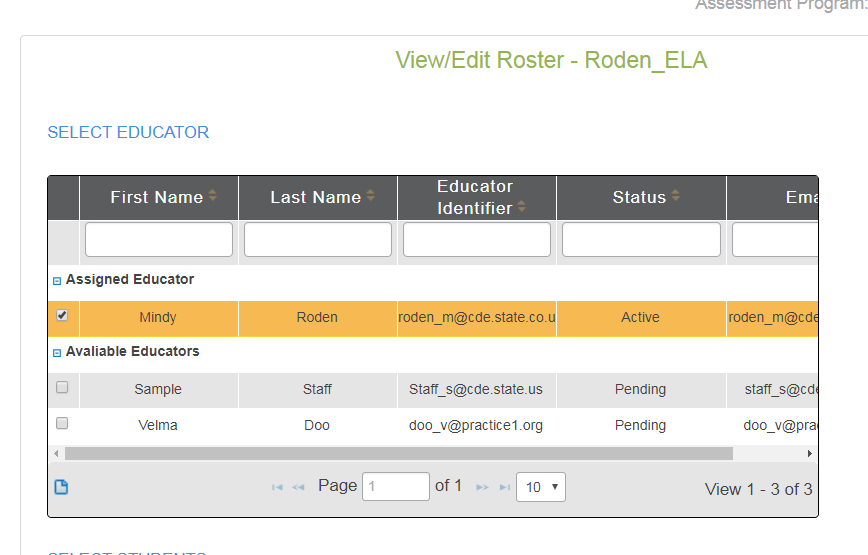 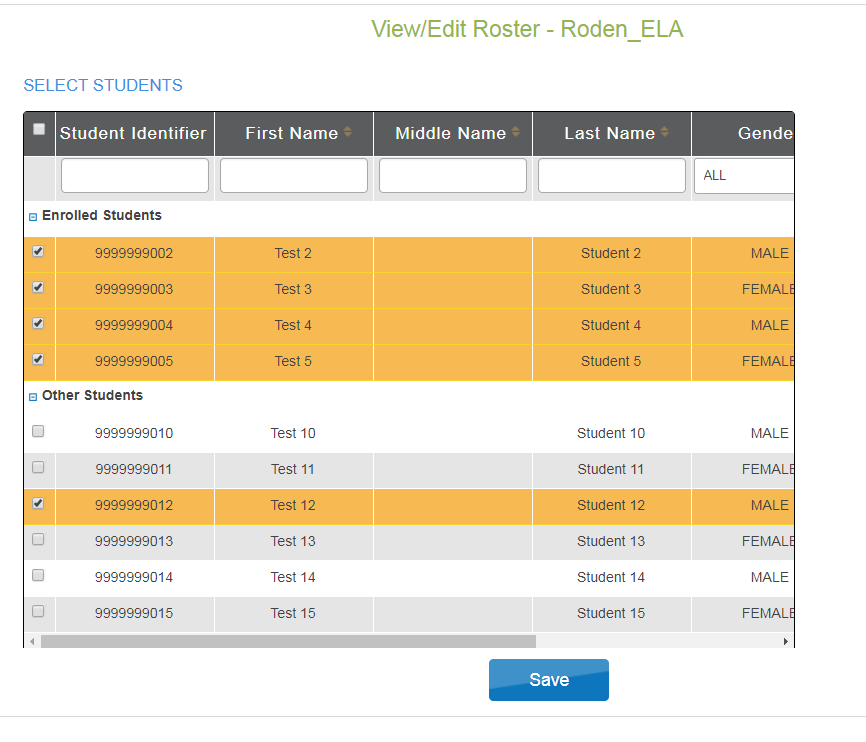 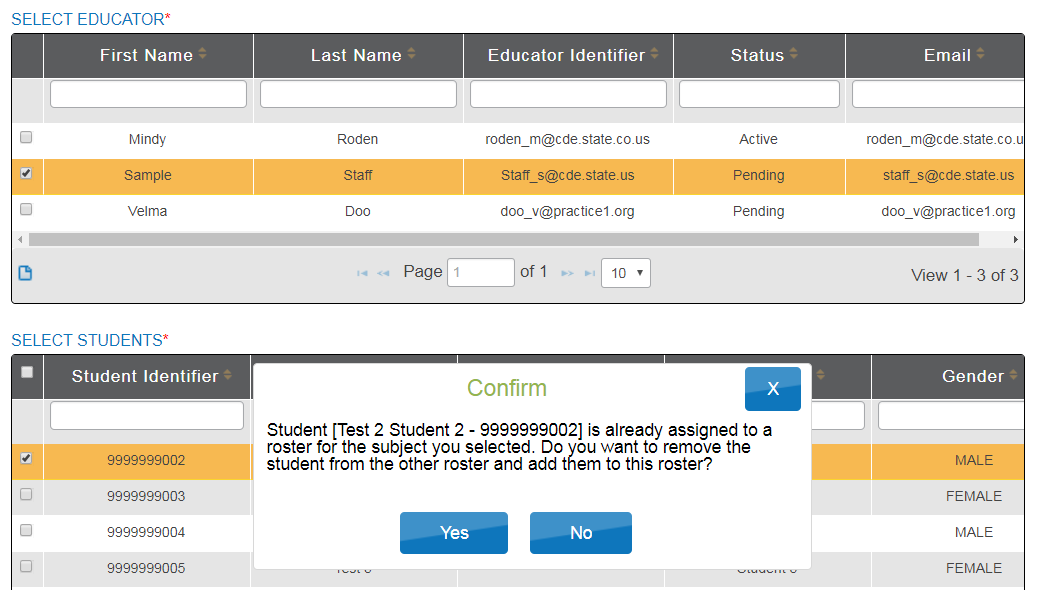 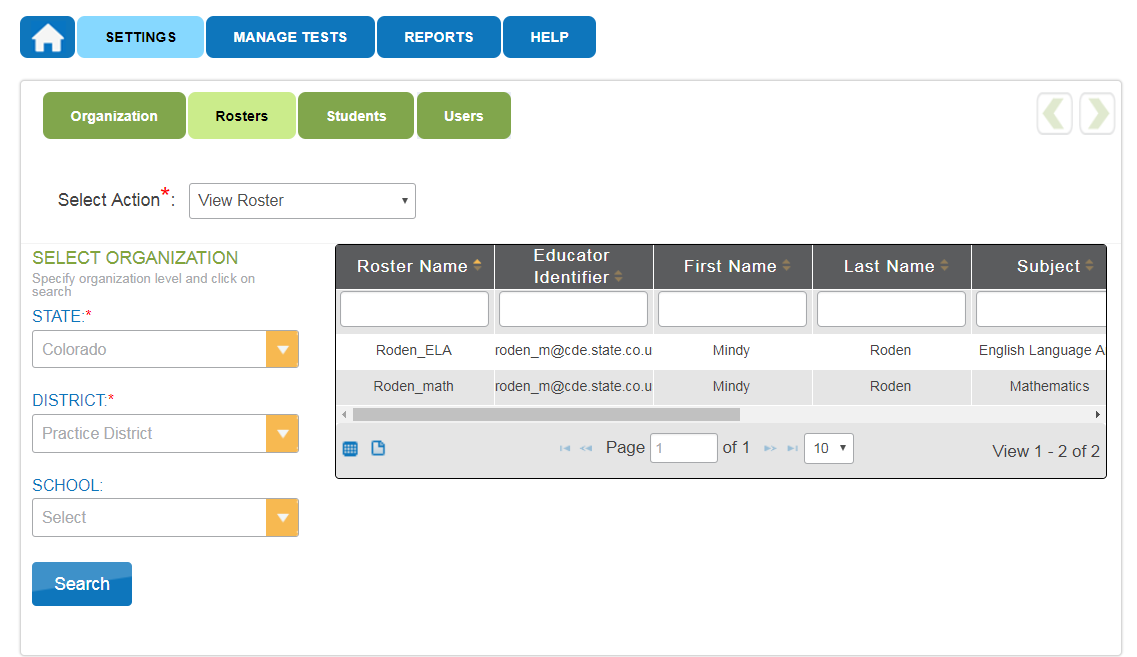 In-district student transfers
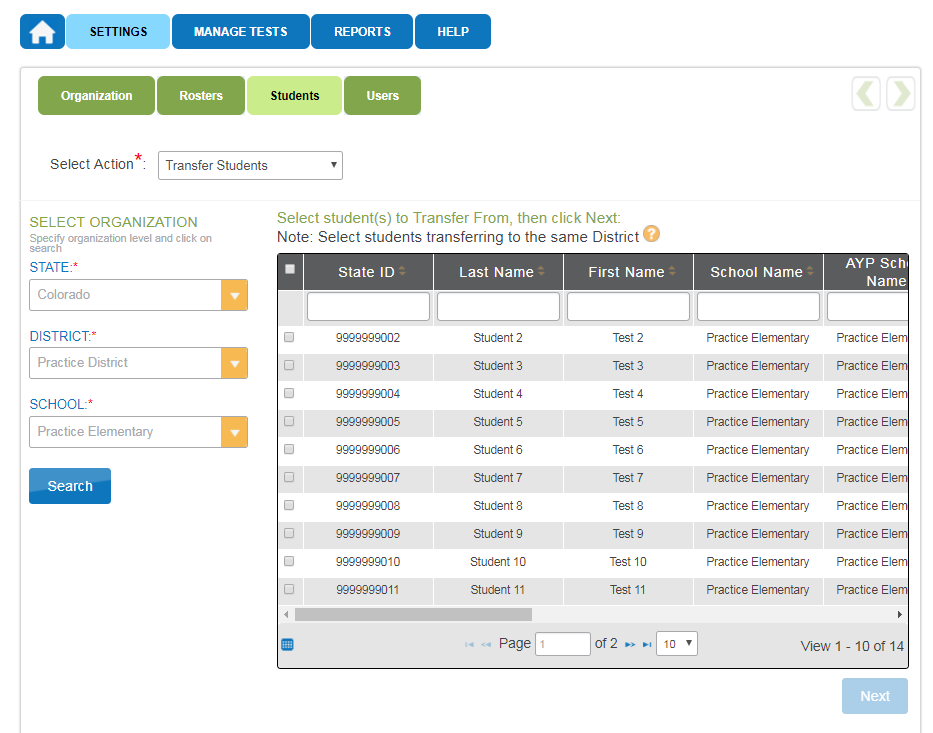 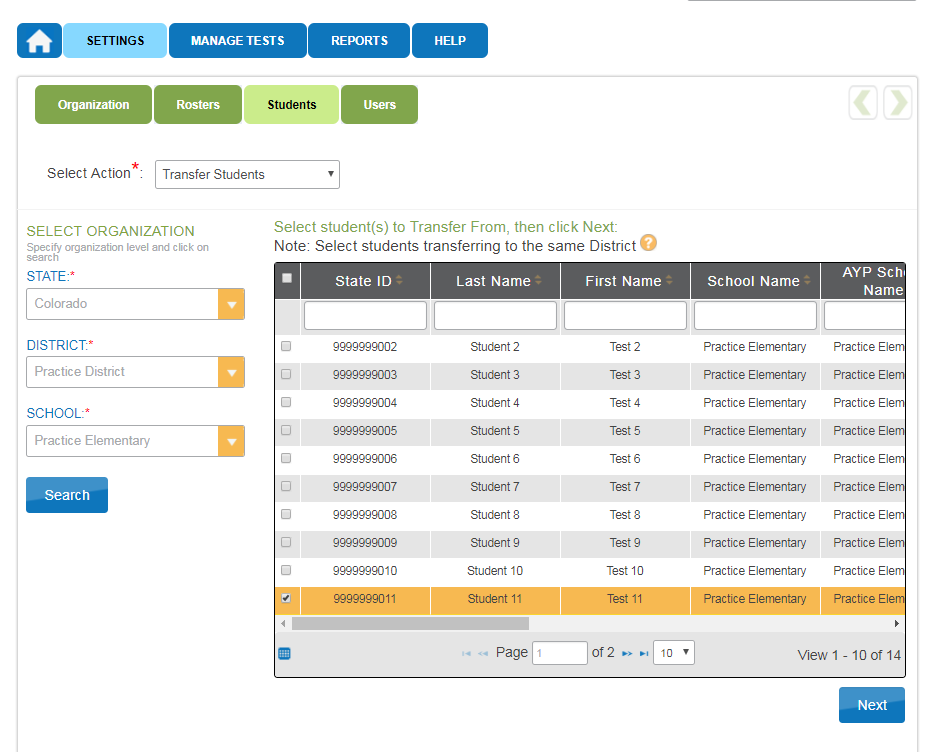 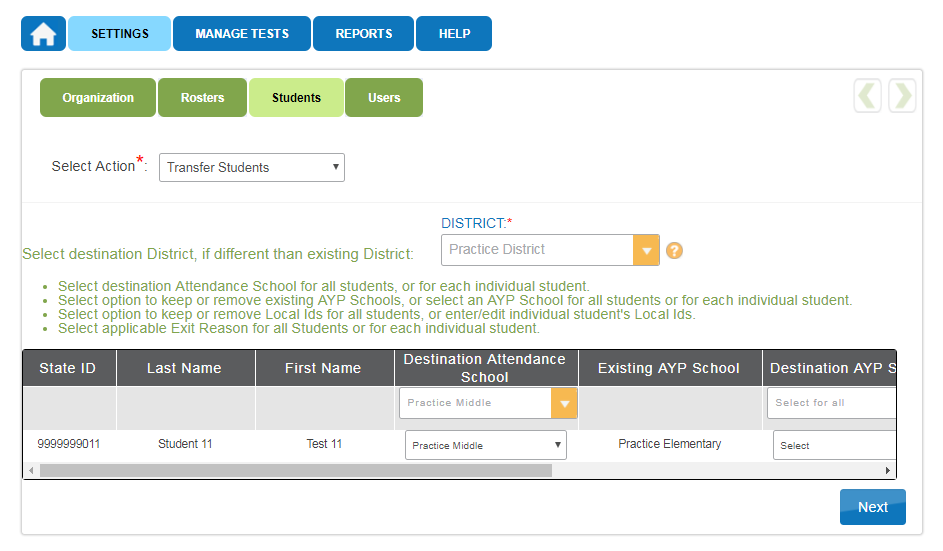 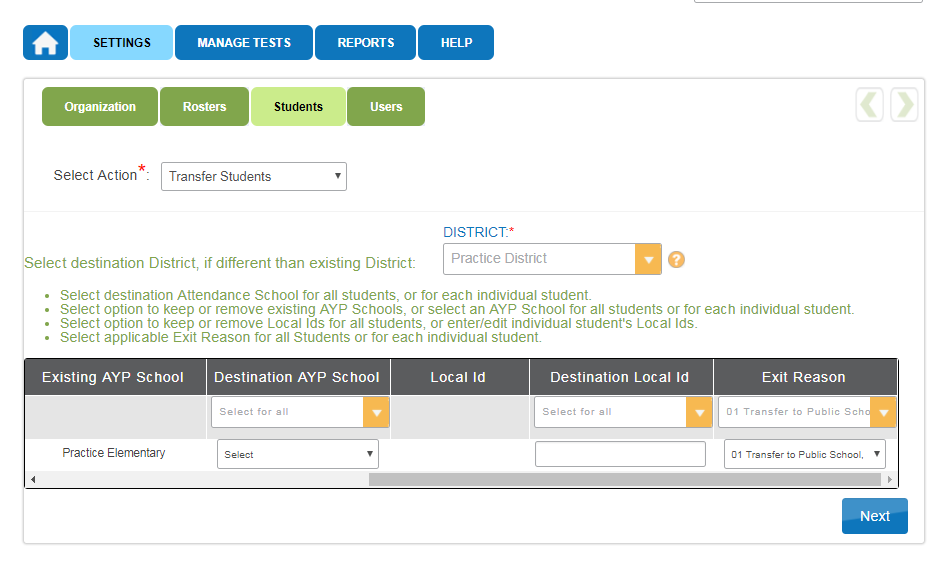 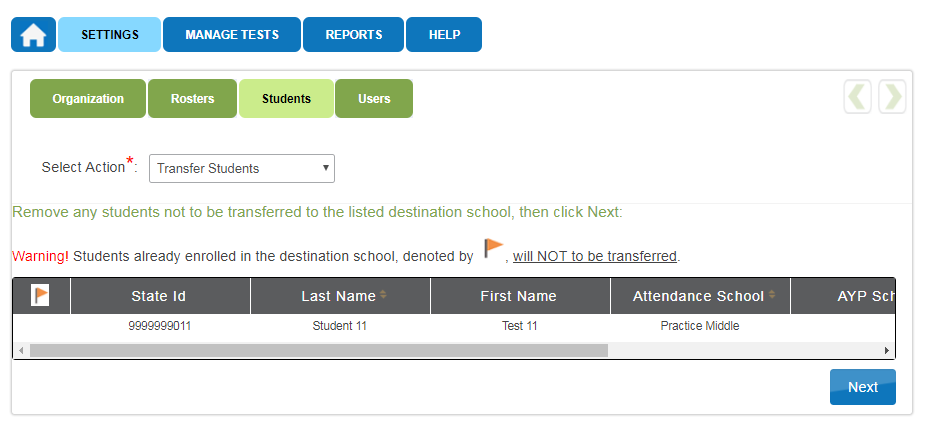 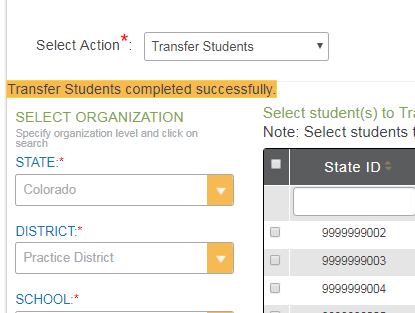 Out of district transfers
Contact Mindy or Jasmine
If the student is not rostered, CDE will move the student
If the student is rostered, CDE needs confirmation from the sending district
DAC from receiving district should reach out to sending district
Email confirmation from sending DAC is needed
Teacher Activities
Teacher Activities
Complete PNP/First Contact Survey for each student
Create testing schedule
Download TIP and gather materials
Download student login and passwords
Test students
Securely destroy TIP, logins, and passwords
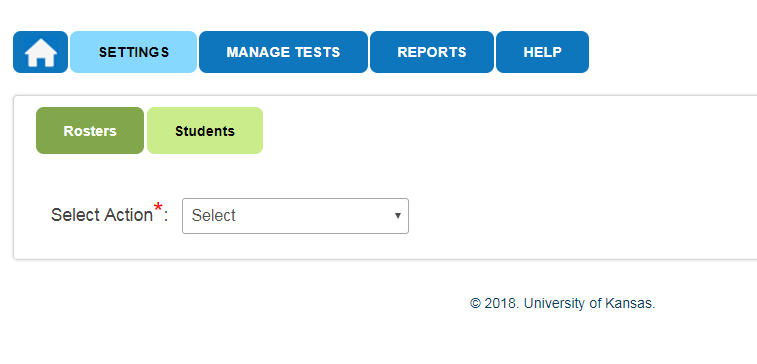 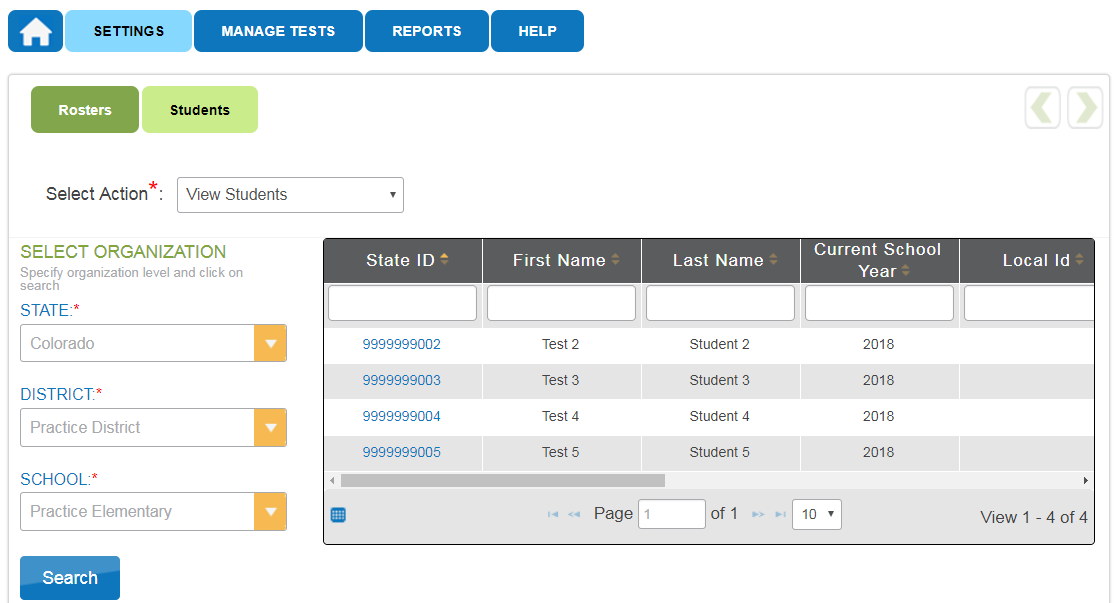 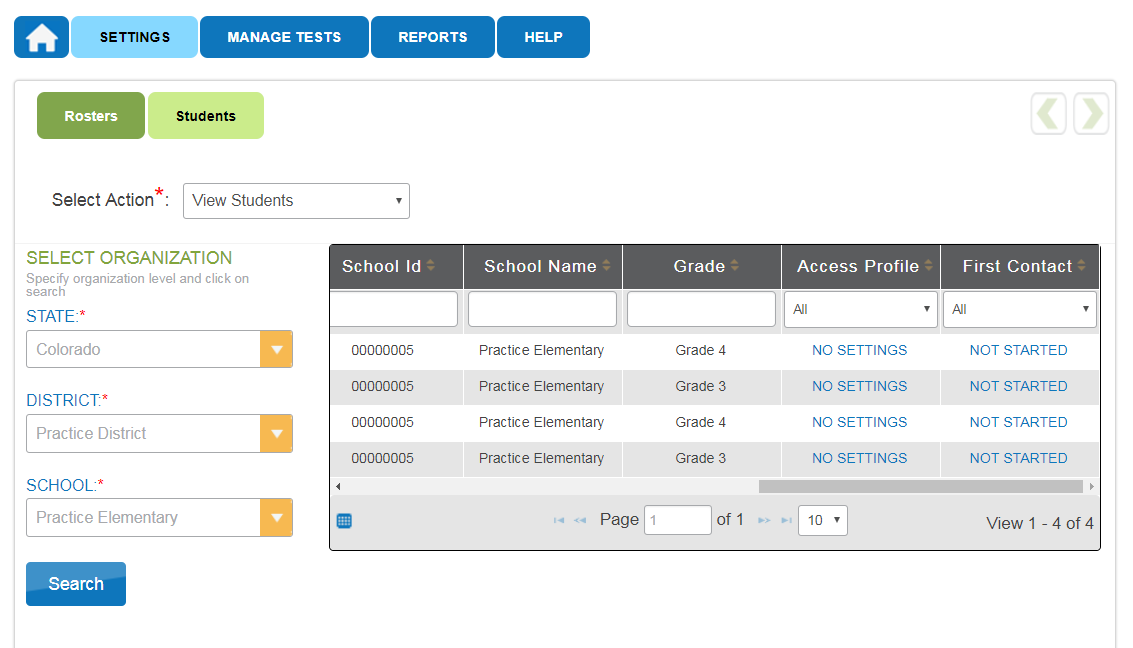 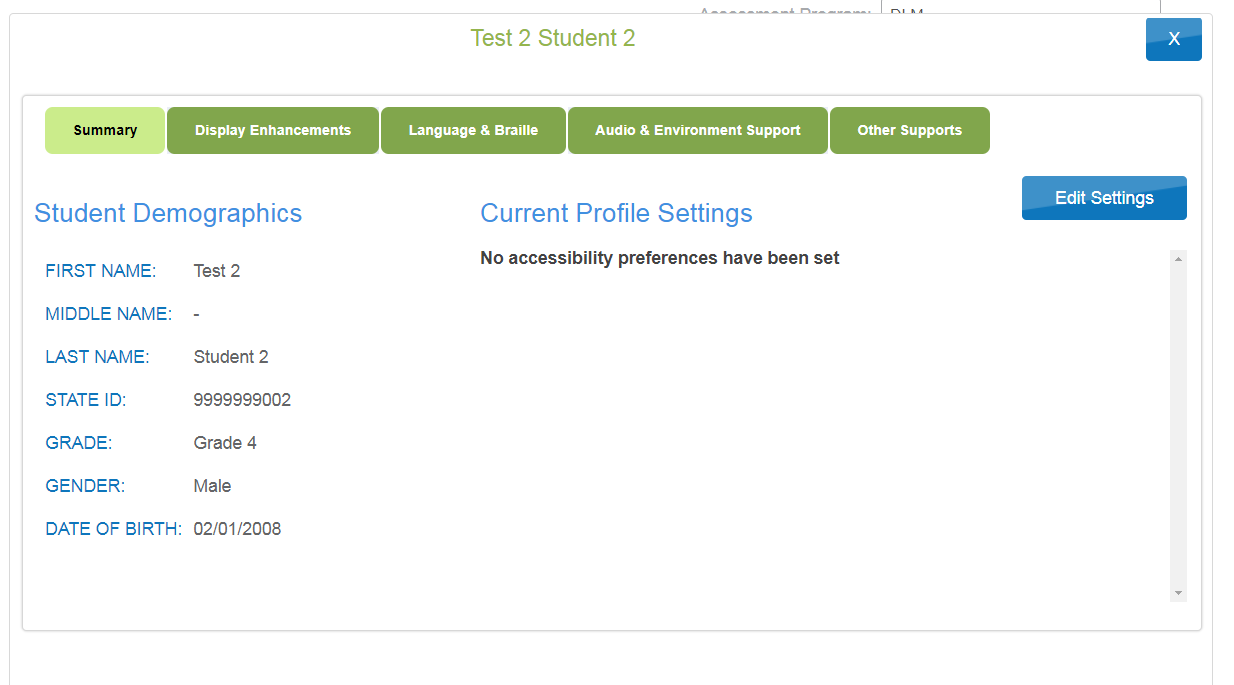 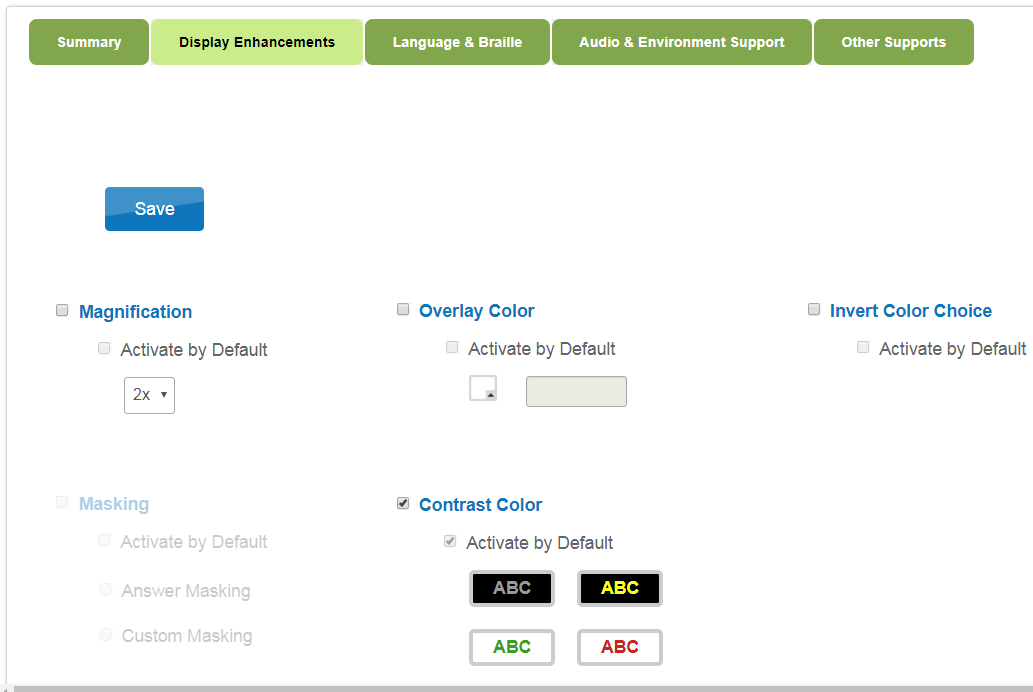 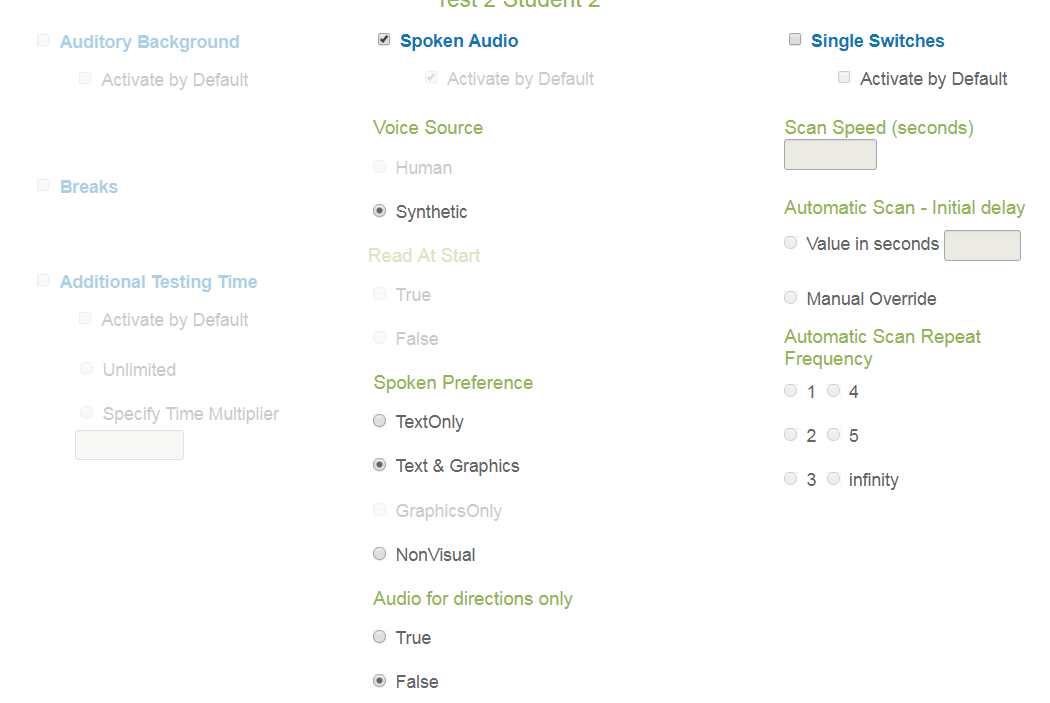 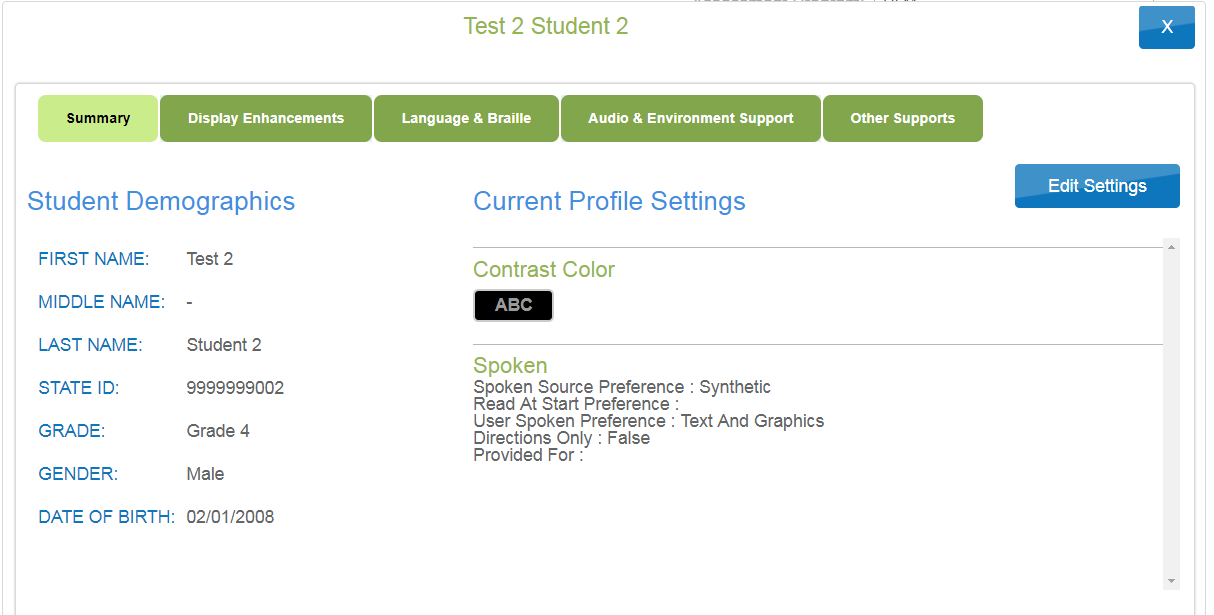 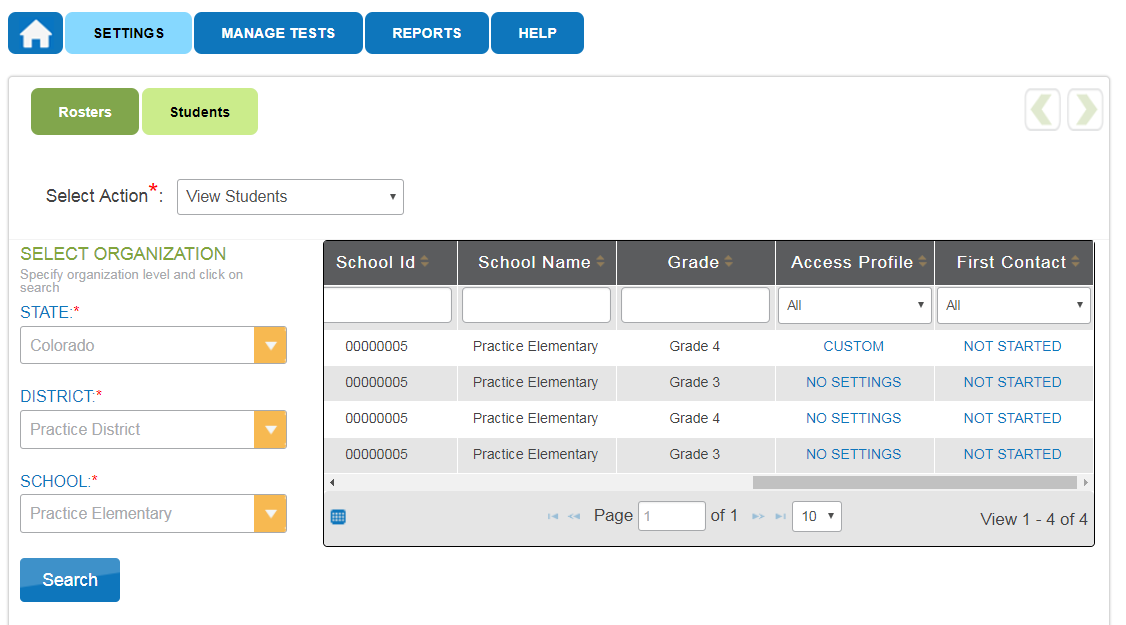 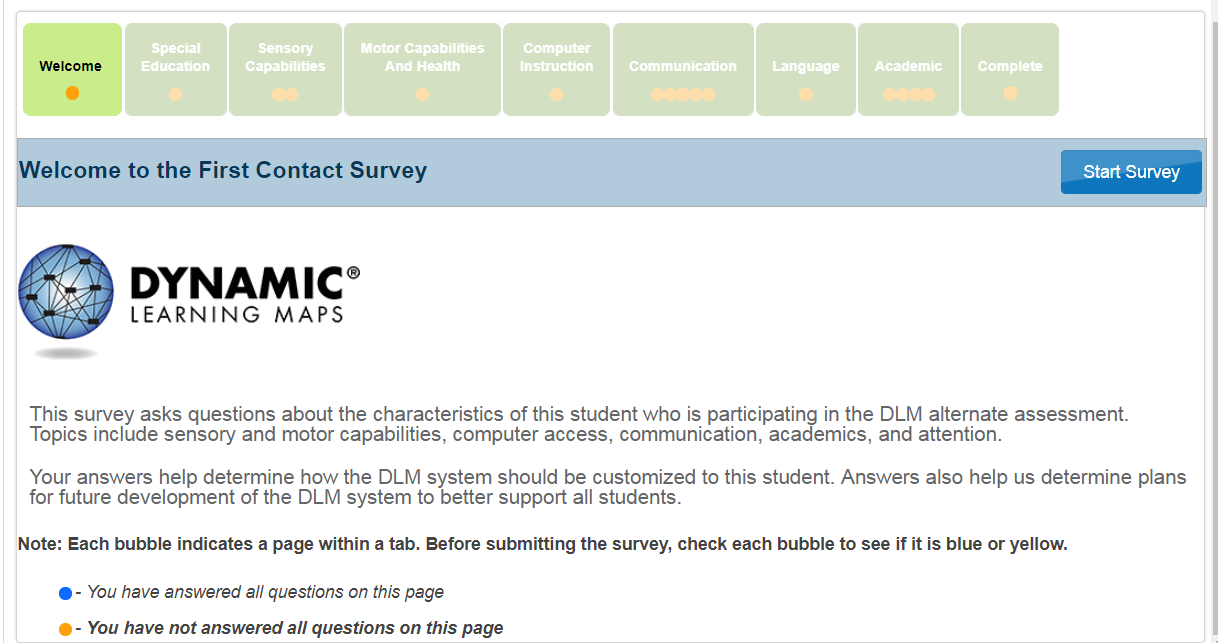 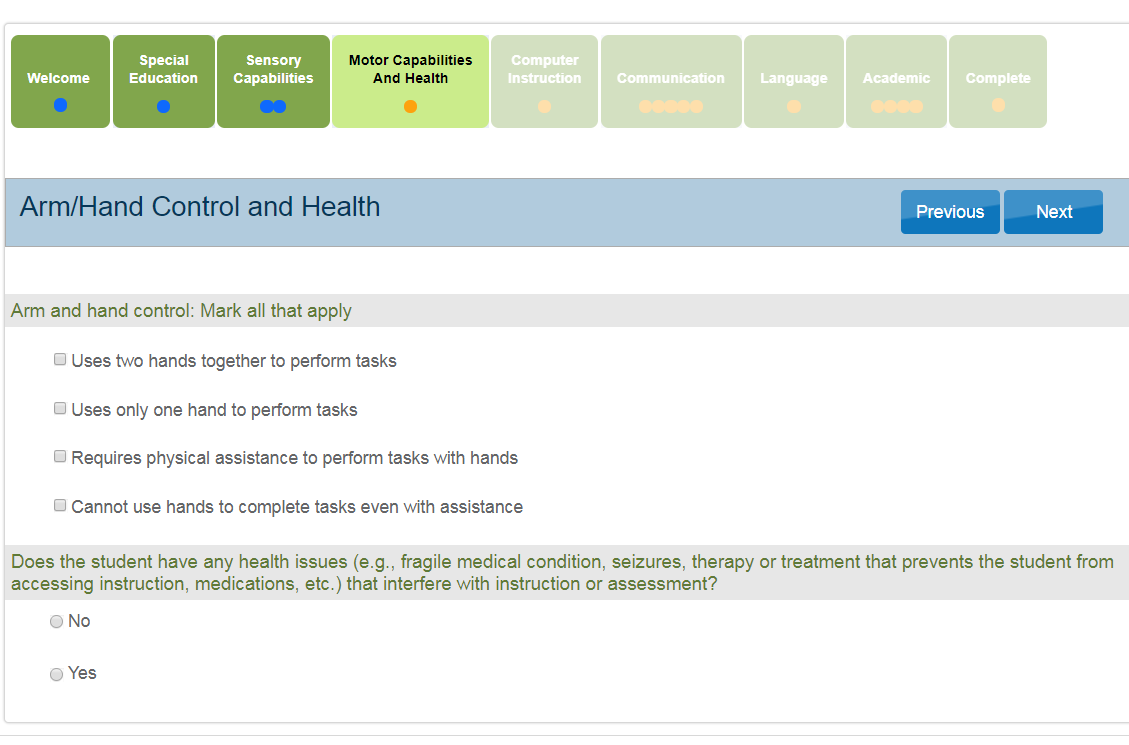 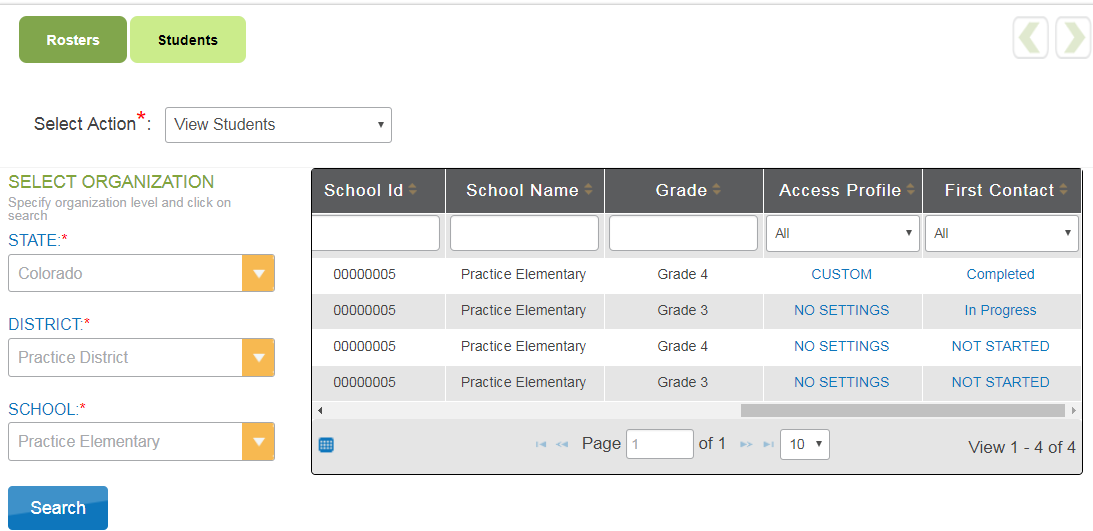 Accessing Tests
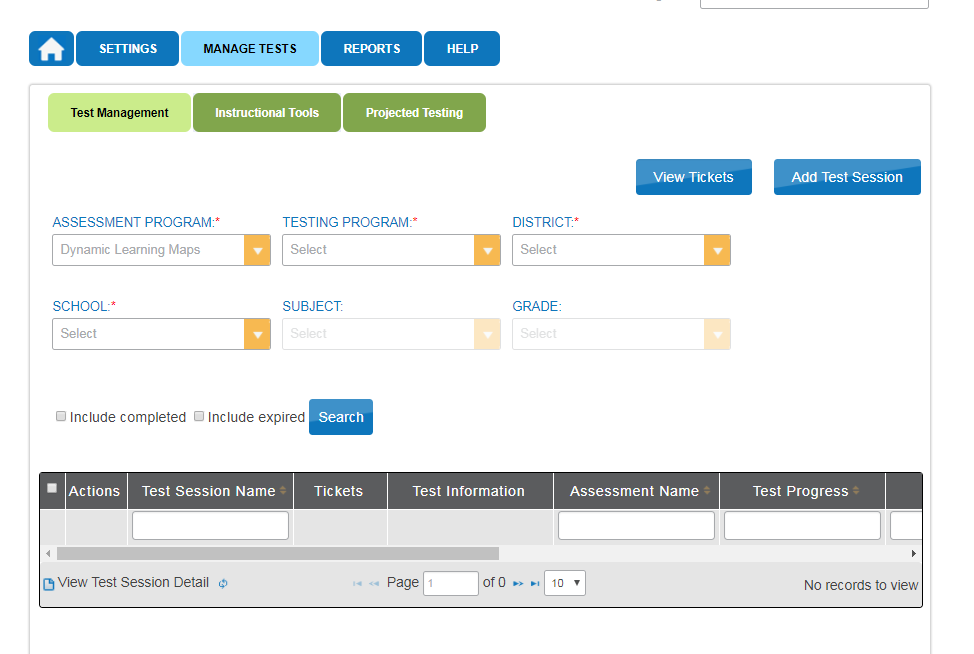 Login
TIP
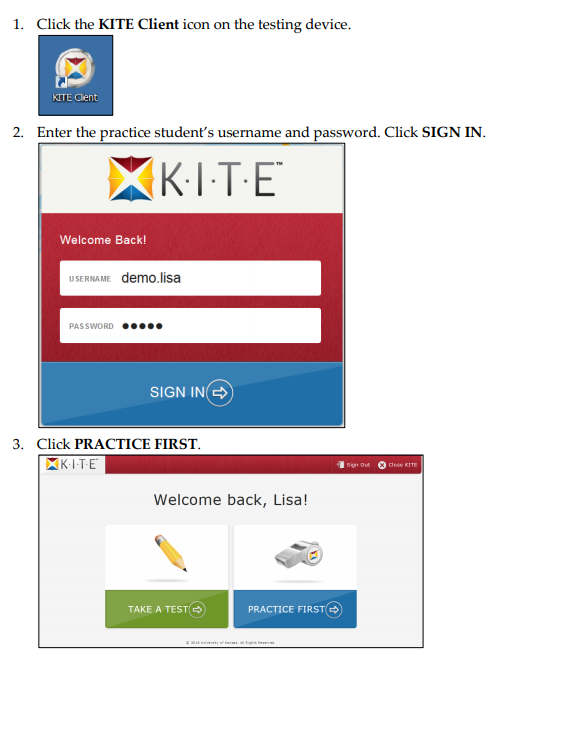 Wrap Up
Remember!
Data management happens in Educator Portal
Student testing happens in KITE
Only for ELA and Math (grades 3-11)
KITE system scores the testlets
There are no materials to be returned
Everything is securely destroyed locally
CoAlt Science and Social Studies is a paper test registered through Pearson Access Next
Paper materials are returned to Pearson
Scores are manually entered into PAnext
Questions?
Assessment Questions 
Mindy Roden (EP, Moodle, testing)
Roden_m@cde.state.co.us
303.866.6709
Jasmine Carey (EP, data)
Carey_j@cde.state.co.us
303.866.6634

Instruction Questions
Gina Hererra
Hererra_g@cde.state.co.us
303.866.6605